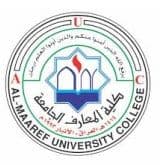 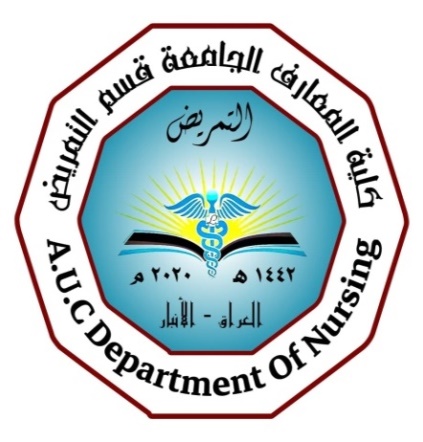 Health Promotion Maher Soud Khalel         Lec: 2
Health and Illness 
Health 
As defined by the World Health Organization (WHO): state of complete physical, mental and social well-being, not merely the absence of disease or infirmity. 
Characteristics 
1.  A concern for the individual as a total system 
2.  A view of health that identifies internal and external environment 
3.  An acknowledgment of the importance of an individual’s role in life. 

(A dynamic state in which the individual adapts to changes in internal and external environment to maintain a state of well-being).
Illness 
State in which a person’s physical, emotional, intellectual, social developmental or spiritual functioning is diminished or impaired. It is a condition characterized by a deviation from a normal, healthy state. 

    Stages of Illness 
1. Stage of Denial: Refusal to acknowledge illness; anxiety, fear, irritability and aggressiveness. 
2. Stage of Acceptance: Turns to professional help for assistance 
3. Stage of Recovery (Rehabilitation or Convalescence) : The patient goes through of resolving loss or impairment of function. 


    Degrees of illness 
A person with terminal cancer or end stage of renal failure is classified as "very ill" 
Person recovering from a surgery" thyroidectomy" is classified as "less ill" 
Person with infections like bronchitis is classified as " mildly ill"
Wellness 
is generally used to mean a healthy balance of the mind, body and spirit that results in an overall feeling of well-being. 
Wellness is an active process of becoming aware of and making choices toward a more successful existence. This is consistent with a shift in focus away from illness in viewing human health, typical of contexts where the term wellness is used. 
In other words, wellness is a view of health that emphasizes the state of the entire being and its ongoing development. 
 
Dimensions of wellness 
1. Physical dimension 
 The ability to carry out daily tasks achieve fitness by maintaining adequate nutrition, avoid using drugs and alcohol or using tobacco. 
2. Emotional dimension: The ability to manage stress and express emotions appropriately. The ability to recognize, accept, and express feelings and to accept one's limitation. 
3. Social dimension: The ability to interact successfully with people as a whole and within the environment of each person as part. 
4. Intellectual dimension: The ability to learn and use information effectively for personal, family, and career development. 
5. Spiritual dimension: Person's own morals, values and ethics.
Measurement of Health 
Leading Health Indicators include: 
Physical Activity. 
Overweight and Obesity. 
Tobacco Use. 
Substance Abuse. 
Responsible Sexual Behavior. 
Injury, Violence and Safety. 
Immunization. 
Access to Health Care. 
     Disease prevention 
Disease Prevention is to maximize public health and safety through the elimination, prevention, and control of disease, disability, and death. The Three Levels of Prevention 
✓ Primary Prevention 
primary prevention methods before the person gets the disease. Primary prevention aims to prevent the disease from occurring. So primary prevention reduces both the incidence and prevalence of a disease. Encouraging people to protect themselves from the sun's ultraviolet rays is an example of primary prevention of skin cancer.
✓ Secondary Prevention 
Secondary prevention is used  after the disease has occurred, but  before the person notices that anything is wrong. 
A doctor checking for suspicious skin growths is an example of secondary prevention of skin cancer. The goal of secondary prevention is to find and treat disease early. In many cases, the disease can be cured. 
✓ Tertiary Prevention 
Tertiary prevention targets the person who already has symptoms of the disease 
The goals of tertiary prevention are: 
▪ prevent damage and pain from the disease 
▪ slow down the disease 
▪ prevent the disease from causing other problems (These are called "complications.") 
▪ give better care to people with the disease 
▪ make people with the disease healthy again and able to do what they used to do. 
Developing better treatments for melanoma is an example of tertiary prevention. 
Examples include better surgeries, new medicines, etc.
Application of preventive measures 
1. Primary prevention include: 
a. Health Promotion 
Health education 
Environmental modifications 
Nutritional interventions 
Lifestyle and Behavioral Changes. 
b. Specific Protection. 
Immunization 
Use of specific Nutrients 
Chemoprophylaxis 
Protection against hazards and accidents 

2. Secondary Prevention Include: 
Early diagnosis 
Prompt treatment 
e.g. early detection of alteration of health/ Homeostasis and Treatment to reverse the condition.
3. Tertiary Prevention Include: 
a. Disability Limitation 
To prevent or halt the transition of the disease process from impairment to handicap. 
b. Rehabilitation 
Medical Rehabilitation: restoration of function. 
Vocational Rehabilitation: restoration of the capacity to earn a livelihood. 
Social Rehabilitation: restoration of family and social relationship. 
Psychological Rehabilitation: restoration of personal dignity and confidence. 
Provision of community facilities for retraining and education.
Health education 
Health education is a process that informs, motivates, and help to adopt and maintain healthy practice and lifestyles, advocates environmental changes as needed to facilitate this goal. 
Health education is an approach for teaching patients and families to deal with past, present and future health problems. This knowledge enables them to make informed decisions, to cope more effectively with temporary or long-term alterations in health and lifestyle, and to assume greater responsibility for health. 
It can be defined as the principle by which individuals and groups of people learn to behave in a manner conducive to the promotion, maintenance, or restoration of health. 
Health education is any combination of learning experiences designed to help individuals and communities improve their health, by increasing their knowledge or influencing their attitudes. 
The goal of all teaching is learning. Learning is defined as" a process resulting in some modification of relatively permanent of the behavior, i.e. way of thinking, feelings, doing of the learner". One way of understanding the nature of learning is to examine the three domains of learning.
Domains of learning 
1. Cognitive Domain 
The cognitive domain deals with the" recall" or recognition of knowledge and the development of intellectual abilities and skills. 
2. Affective Domain 
This domain describes changes in attitudes, values, and appreciation. In  affective domain nurses influence what clients, families and student think, value, and feel. It is difficult to change deep seated values, attitude, beliefs, and interests. To make such changes, people need support and encouragement from those around them. Praise is helpful. Group support also reinforce learning new behavior. 
 
3. Psychomotor Domain 
This domain includes the performance of skills that require integration of mental and muscular ability.
Three conditions must be met before psychomotor learning occurs: 

The learner must have necessary ability. 
The learner must have sensory image of how-to carryout the skill. 
The learner must have the opportunities to practice the learning Health education ultimately aims at adoption of new ideas and practice.
Stage of Awareness 
At this stage the person come to know about new idea or practice. He has only a general information about it and knows little about its usefulness and applicability to him. 
1. Stage of Interest 
In this stage the person seeks more information, he is willing to listen or read or learn more about it. 
2. Stage of Evaluation 
During this stage the person weights the pros and cones of the practice and evaluates its usefulness to him and his family. It is a mental exercise results in decision to try or reject the practice. 
3. Trial Stage 
In this stage education is put in to practice, he may experience the need for more information to solve the problems. 
4. Adoption Stage 
At this stage, person decides that new practice is good and adopts it. In a community, people may be in different stages of the adoption process.
Health Promotion 
Health promotion is the process of enabling people to exert control over the determinants of health and thereby improve their health. 

Strategies of Health Promotion: 
1. Educational: To change values, beliefs, attitudes, opinions and behaviors 
2. Policy: To encourage adherence to healthy behavior and discourage unhealthy behavior 
3. Environmental: To make the environment safe to encourage healthy behaviors 

Components of Health education: 
1. Increasing knowledge. 
2. Developing skills. 
3. Changing behavior.
What Are the 7 Areas of Responsibility for Health Educators? 

1. Assess Needs, Resources, and Capacity for Health Education/Promotion 
2. Plan Health Education/Promotion 
3. Implement Health Education/Promotion 
4. Conduct Evaluation and Research Related to Health Education/Promotion 
5. Administer and Manage Health Education/Promotion 
6. Serve as a Health Education/Promotion Resource Person 
7. Communicate, Promote, and Advocate for Health, Health Education/Promotion, and the Profession
Thank You
For Listening